Strategische Adviesraad FEA
15 oktober 2014
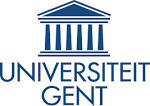 Group Profile
GDF SUEZ develops its businesses (power, natural gas, energy services) around a model based on responsible growth to take up today’s major energy and environmental challenges: responding to energy needs, ensuring the security of supply, fighting against climate change and maximizing the use of resources. 
The Group provides highly efficient and innovative solutions to individuals, cities and businesses by relying on diversified gas-supply sources, flexible and low-emission power generation as well as unique expertise in four key sectors: independent power production, liquefied natural gas, renewable energy and energy efficiency services.
2
Interesting academic profiles are …
Knowledge
Models
Concepts
Theories
Systems
Languages
…
Other skills
Communication
Project management
People management
Becoming more and more important
Change agility
Flexibility
[Speaker Notes: In a rapidly changing world we need people who are used to adopt themselves and who like to change regularly. 
Earlier and more regular contacts between students en the business world by offering internships, projects, assignments, colloquia, …]
Expectations
From
Technical knowledge
Analytic thinking
Project management
Practical thinking
Insight in industrial processes
To
Technical knowledge
Project management
Team leadership
Communication
Insight in industrial processes
4
Which actions did we do in 2013-2014?
Focus on 6 months internships and talent pools
Competence Day VEK: 05/11/2013 
Job fair VTK: 18/02/2014
Competence Day VEK: 25/02/2014
Company visit (Doel): 23/04/2014 
Company visit (Herdersbrug): 23/04/2014
Information evening / panel VTK: 29/04/2014  Energy & the Future
Company visit (Drogenbos): 09/05/2014
Company visit (Doel): 16/05/2014
Sponsoring UGent  4 tickets for ‘OdeGand’ (music festival)
Sponsoring  VTK  lipsticks for ski trip
Sponsoring Student Street Soccer VEK  T-shirts
5
[Speaker Notes: INFO FROM THE SPOC-RECRUITER]
What can we offer you?
We are always open to discuss potential initiatives to involve students in the challenges of today!





Please contact  mieke.dennequin@electrabel.com
6
[Speaker Notes: Whatever the needs are of universities or student organisations: please let us know and we will see what we can do]
CSR: Corporate Social Responsability
GDF SUEZ: Scholarships
For student engineers in Belgian Universities
5 scholarships per year, study grant of 3,000 €/year
3 years maximum
Be.Face: 'Bright Future'
Mentorship
Networking
7
[Speaker Notes: Scholarships:
All student engineers 
Who still have to study for 3 years (inlcuding eventual doctorate)
With good results until candidacy
In a precarious financial situation
CSR GDF SUEZ Belgium sends out each year a letter to all universities to appeal for candidates

Mentorship Bright Future:
About 10 encounters between a mentor and a student
Targetgroup: promising students with no or little access to a professional network]